EGI Federated Cloudfor developers
Giuseppe La Rocca, 
Enol Fernández, Boris Parak
giuseppe.larocca@egi.eu, enol.fernandez@egi.eu,parak@cesnet.cz
https://eduroam.egi.eu/services/cloud-compute/
Who we are
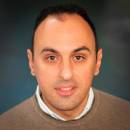 parak@cesnet.cz
CESNET 
Leader of the Virtual Machine Management scenario in EGI
Member of the OGF OCCI Working Group
giuseppe.larocca@egi.eu
EGI Foundation
Technical Outreach Expert
Support for new communities
Training goals
Learn the conceptual model of the EGI Federated Cloud
Obtain skills in using the interfaces of the EGI Federated Cloud programmatically
Discover available appliances and resources
Manage Virtual Machines
Manage Block Storage
Manage credentials
Learn how to become an active user
DI4R Conference – 28th. Sept 2016 - Krakow
Outline
Introduction to EGI, & EGI Federated Cloud (Boris, 10’)
Accessing the training infrastructure (Giuseppe, 10’)

Exercise 1: information discovery (Giuseppe, 10’)
Exercise 2: basic OCCI and VM management (Giuseppe, 20’)
Exercise 3: Block Storage management (Giuseppe, 20’)
Exercise 4: Cleaning up (Giuseppe, 10’) 

Next steps (Giuseppe, 5’) 
Feedback form (Giuseppe, 5’)
DI4R Conference – 28th. Sept 2016 - Krakow
[Speaker Notes: TODOs:]
Introduction to EGI & EGI Federated Cloud
DI4R Conference – 28th. Sept 2016 - Krakow
EGI: A sustainable e-infrastructure provider for Open Science
Major national e-Infrastructures: 22 NGIs
EIROs: CERN and EMBL-EBI
EGI Foundation
(ERICs)
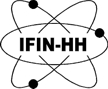 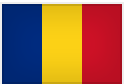 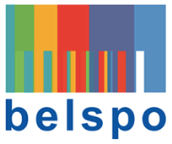 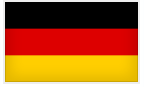 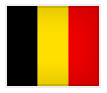 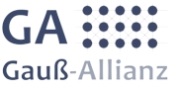 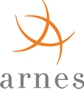 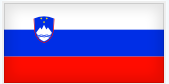 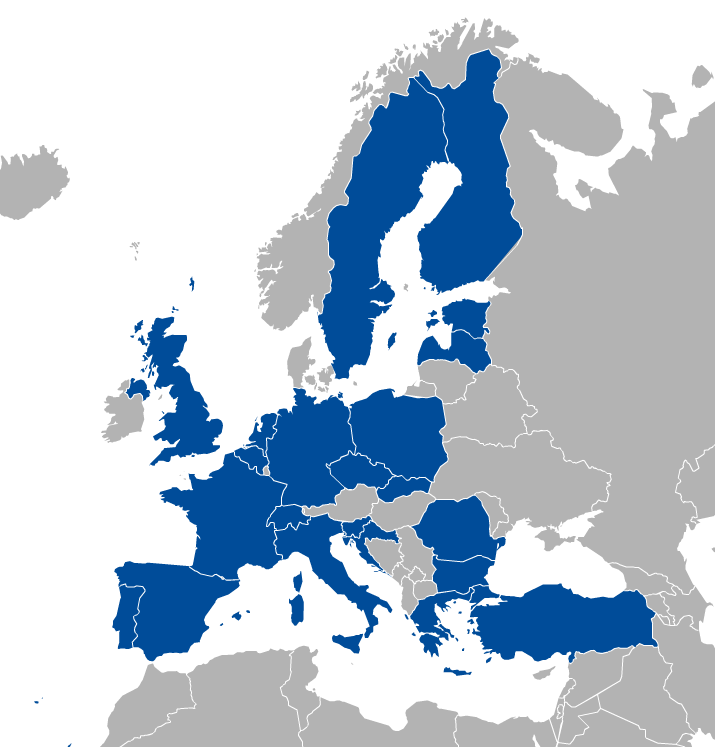 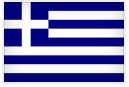 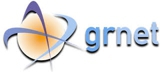 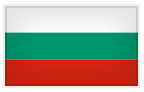 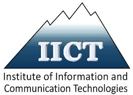 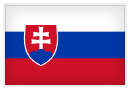 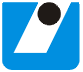 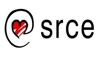 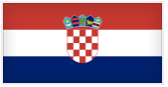 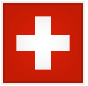 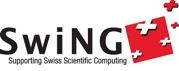 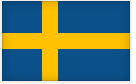 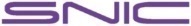 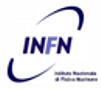 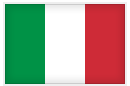 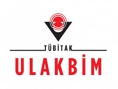 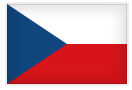 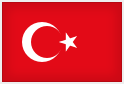 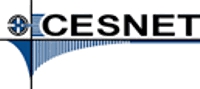 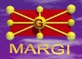 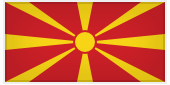 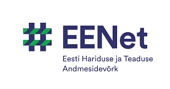 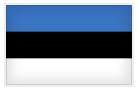 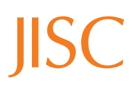 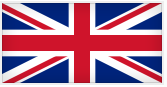 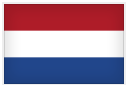 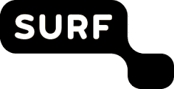 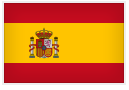 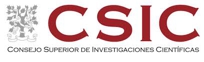 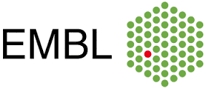 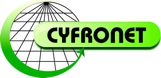 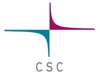 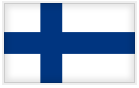 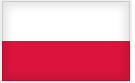 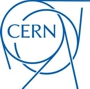 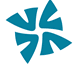 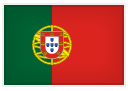 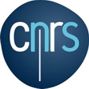 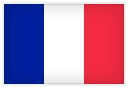 https://eduroam.egi.eu/about/
DI4R Conference – 28th. Sept 2016 - Krakow
EGI infrastructure today
Russia
Ukraine
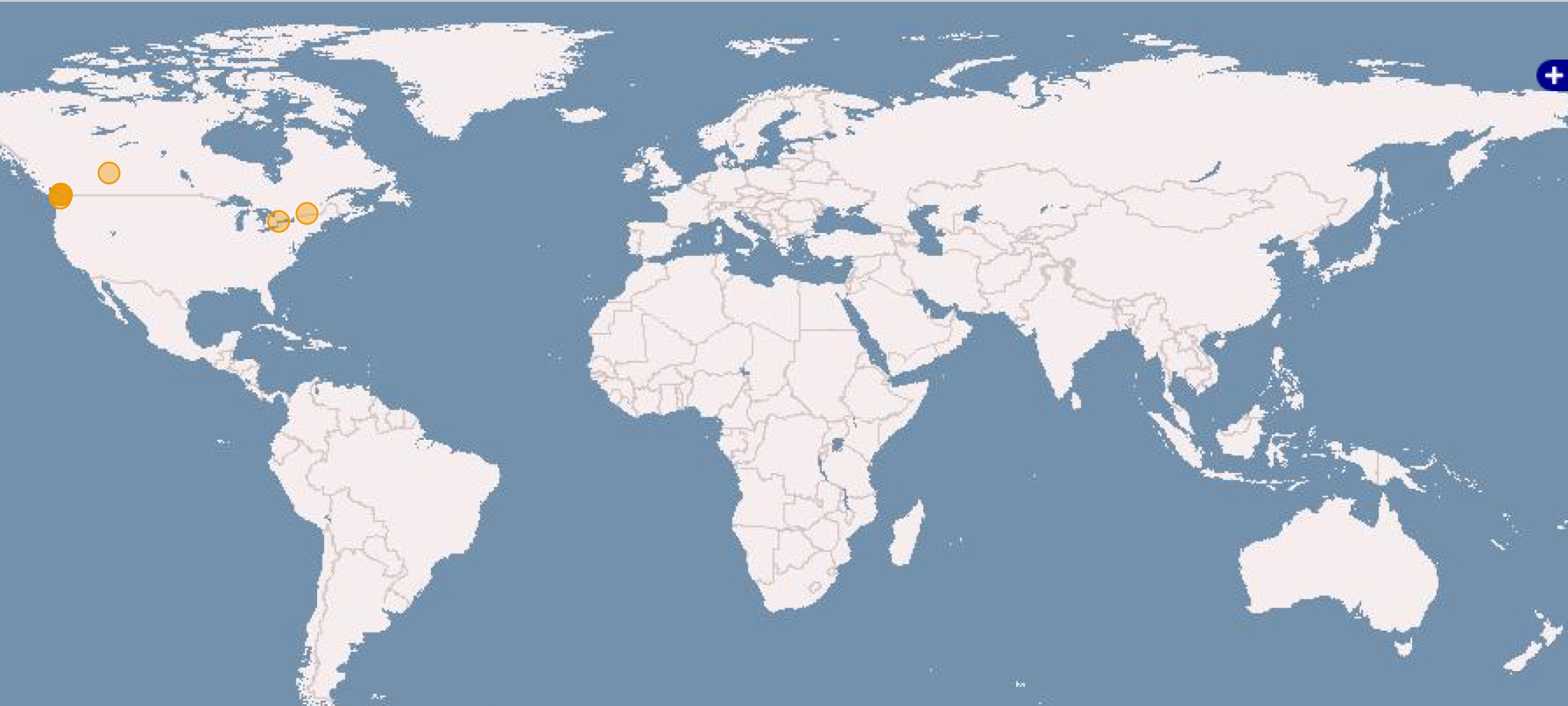 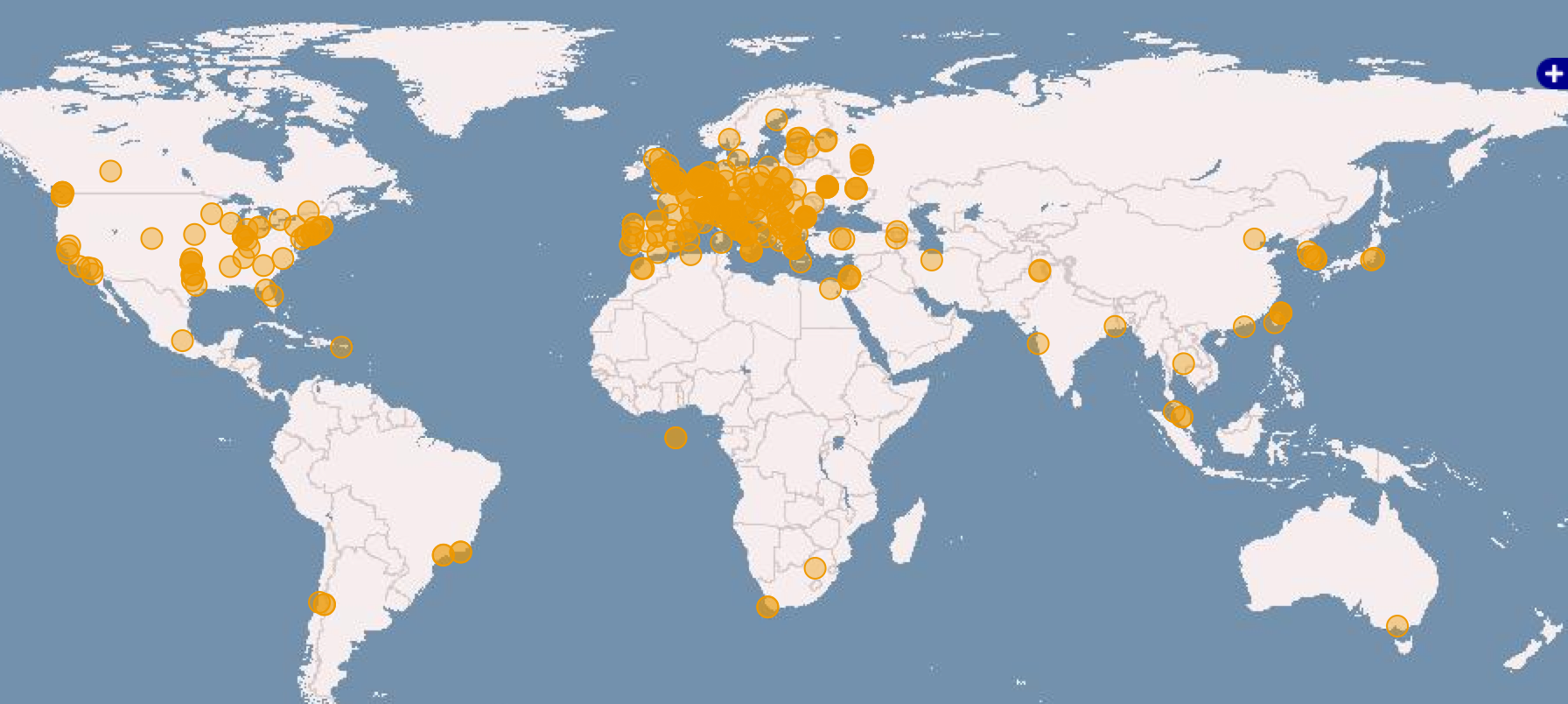 Canada
USA
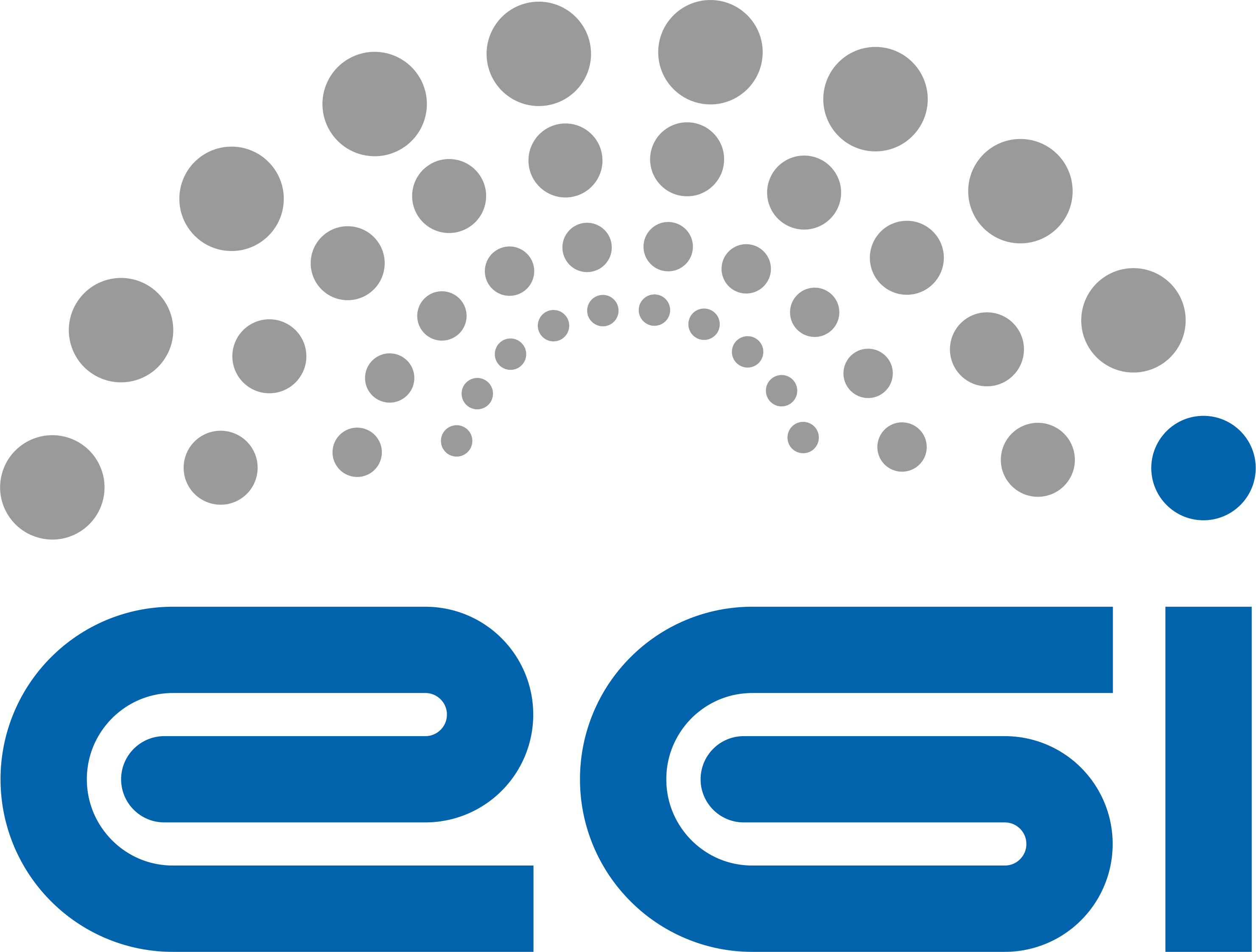 Asia
Pacific
Latin America
Africa
Arabia
DI4R Conference – 28th. Sept 2016 - Krakow
Cloud computing & Key terms
Services and solutions delivered and consumed in real time over the Internet
(Some of the) benefits
Virtualisation – Platform-independence; Self-servicing
Scalability – ‘Pay-as-you-go’; Multi-tenant allocation
Predictability – Versioning of VMs and contextualisation scripts
Abstractions – IaaS, PaaS, SaaS
Open source – KVM, OpenStack, OpenNebula, …
App
App
App
OS
Cloud management framework
Hardware
Virtualized Stack
Storagevolume
VMimage
SoftwareAppliance
Virtual Appliance
VM image
Meta data
Contextualisation script
DI4R Conference – 28th. Sept 2016 - Krakow
EGI Federated Cloud
Grid of clouds
Unified user interfaces
Harmonised operational behaviour
Clouds and their interconnections are based on open standards, open technologies

Infrastructure  AccessAND technology  Deploy
DI4R Conference – 28th. Sept 2016 - Krakow
Benefits
TOPIC OF THIS TUTORIAL
VM and block storage management:
Object storage management (optional):
CDMI - on any site
OpenStack SWIFT – on OS sites
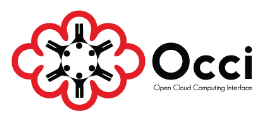 - On every site
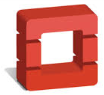 - On OS sites
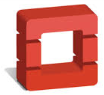 OpenStack Nova
Harmonisedoperation
Uniformuser interfaces
OpenNebula
OpenStack
Cloud registry
Information system
Virt. Machine marketpl.
Usage accounting
Access control
Synnefo
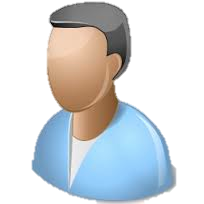 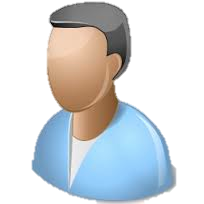 OpenStack
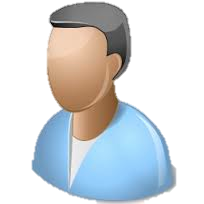 OpenNebula
OpenStack
DI4R Conference – 28th. Sept 2016 - Krakow
EGI Federated Cloud
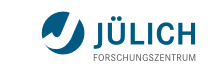 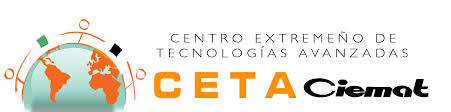 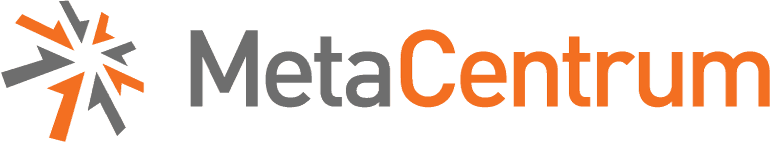 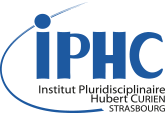 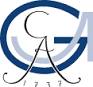 EGI Federated Cloud is a collaboration of communities developing, innovating, operating and using cloud federations for research and education.
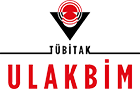 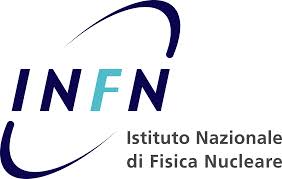 Today:
22 providers from 14 NGIs
15 OpenStack
6 OpenNebula
1 Synnefo
~ 6.000 cores in total
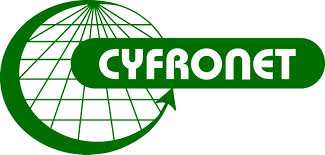 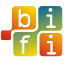 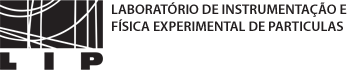 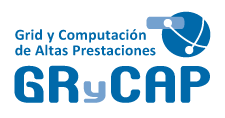 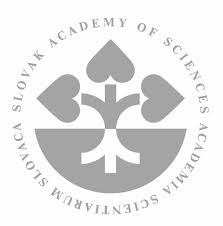 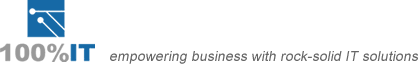 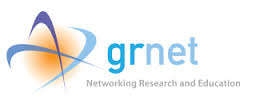 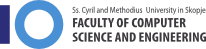 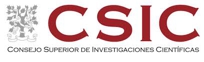 DI4R Conference – 28th. Sept 2016 - Krakow
Access to the Federated Cloud: Virtual Organisations
VO 1(cloud a, b, c)
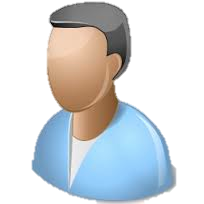 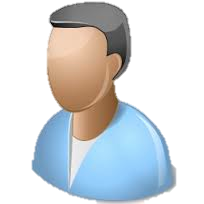 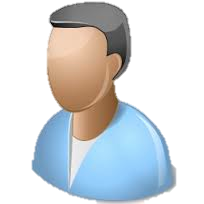 Details on “Next Steps” today
VO 2(cloud b, c, d, e)
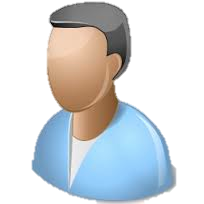 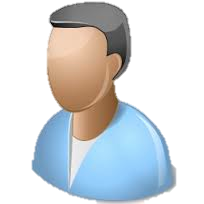 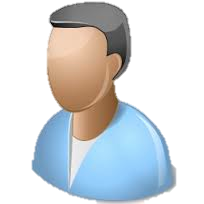 VO membership and resourceaccess with X.509 certificates
Generic VOs – e.g. fedcloud.egi.eu  Incubator for new users
Community-specific VOs – e.g. CHIPSTER, Highthroughtputseq, EISCAT, etc. (SLA, OLAs)
Training VO = training.egi.eu  To be used today
Browse VOs at http://operations-portal.egi.eu/vo/search (both grid and cloud)
DI4R Conference – 28th. Sept 2016 - Krakow
Typical usage models
Compute and data intensive workloads
Batch and interactive (e.g. iPython-Jupyter) with scalable and customized environments
Service Hosting
Long-running services (e.g. web server, database, application server)
Datasets repository
Store and manage large datasets (in a storage volume)
Disposable and testing environments
Host training environments, test applications
DI4R Conference – 28th. Sept 2016 - Krakow
Background on the APIs we will use today
OCCI (Open Cloud Computing Interface, OGF, 2011) 
Primarily for IaaS (manage VMs and Block Storage), extensible to other areas
RESTFul protocol and API focusing on cloud interoperability

jOCCI: Java client API for OCCI
To be used today
Available from maven central
EGI AppDB
Propietary REST API
+
DI4R Conference – 28th. Sept 2016 - Krakow
The typical user workflow
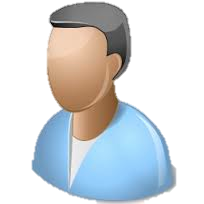 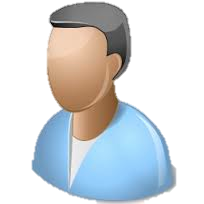 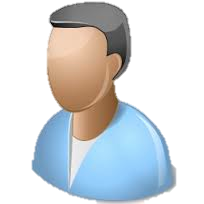 Exercises 2-4
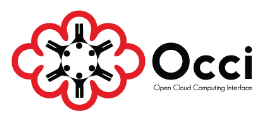 Clouds in your Virtual Organisation(e.g. training.egi.eu)
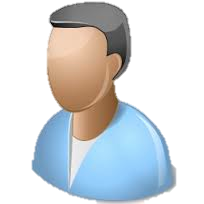 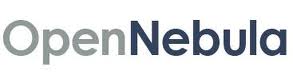 OCCI calls (CMD/API)
Application Portal, framework, SaaS, etc..
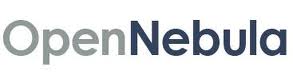 REST API
OCCI calls (CMD/API)
REST API
VM
Storage
VM
Appliances Marketplace (AppDB)
Exercise 1
VM
VM
VM
VM
VM
VM
VM
VM
VM
VM
VM
VM
Virtual/Software Appliances of your Virtual Organisation
VM
VM
VM
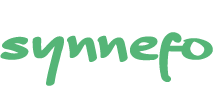 Get IDs of
Cloud endpoint
VA image
Resource template
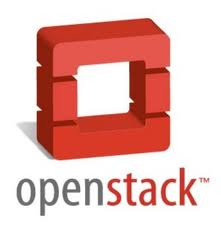 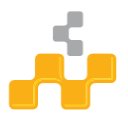 http://appdb.egi.eu   Cloud Marketplace
DI4R Conference – 28th. Sept 2016 - Krakow
Accessing the training infrastructure
DI4R Conference – 28th. Sept 2016 - Krakow
training.egi.eu Virtual Organisation
CESNET (OpenNebula)
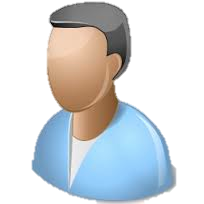 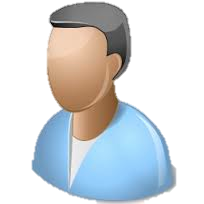 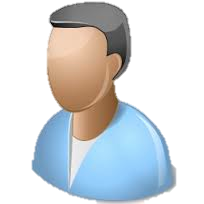 UI
BIFI (OpenStack)
UKIM(OpenNebula)
CETA-CIEMAT(OpenStack)
INFN(OpenStack)
Trainers join VO with X.509 personal certificates  Generate own proxy for access
Trainees get proxies from trainers. Your proxy is valid for 24 hours
You will need personal certificate from a recognised CA for the long-term – More later!
DI4R Conference – 28th. Sept 2016 - Krakow
Before starting
Accessing the EGI Federated Cloud clients Virtual Appliance (UI):
UI Server   XXX.XXX.XXX.XXX Port  4422
Username   userX, where X=1,..,29
Password   FedCloudUserX, where X=1,..,29
Check your proxy file:

Check the lifetime of your credentials:

Access VMs via SSH:
VMs are (normally) accessible through SSH:
But password logins are disabled
Create your SSH public key:
]$ echo $X509_USER_PROXY
]$ voms-proxy-info –all
]$ ssh-keygen (do NOT specify any password!)
Source codes, docs & requirements
Repository:The repository containing the exercises/instructions for the training even on how to use the EGI Federated Cloud API can be found on-line https://github.com/EGI-FCTF/di4r-training 
Download the repository:
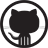 ]$ git clone https://github.com/EGI-FCTF/di4r-training.git
Requirements:For compiling most exercises you will need:
Java SDK 7+
Maven
Digital Certificates:You will need a trusted X.509 certificate to generate proxy and to belong to the training Virtual Organisation supported at the EGI cloud providers.
DI4R Conference – 28th. Sept 2016 - Krakow
Source code and Java Docs
Repository:https://github.com/EGI-FCTF/jOCCI-api 
https://github.com/EGI-FCTF/jOCCI-core
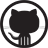 Java Docs:
egi-fctf.github.io/jOCCI-core/apidocs/index.html
egi-fctf.github.io/jOCCI-api/apidocs/index.html
DI4R Conference – 28th. Sept 2016 - Krakow
Exercise 1:Querying the EGI Application Database
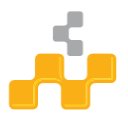 In this exercise we will show how it is possible to use the EGI Application Database REST API and get information about the certified cloud providers
Duration: 10 min.
DI4R Conference – 28th. Sept 2016 - Krakow
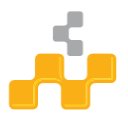 The EGI Application DataBasehttps://appdb.egi.eu/
The EGI Application DataBase (AppDB) is a central service that stores and provides information about:
Software solutions in the form of native software products, virtual appliances and/or software appliances,
the programmers and the scientists who are involved, and
publications derived from the registered solutions.
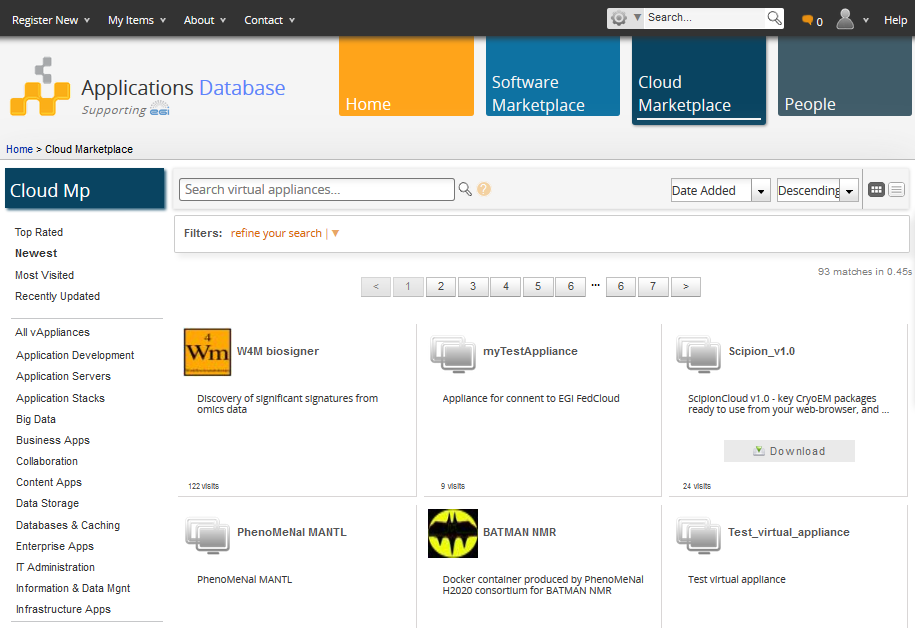 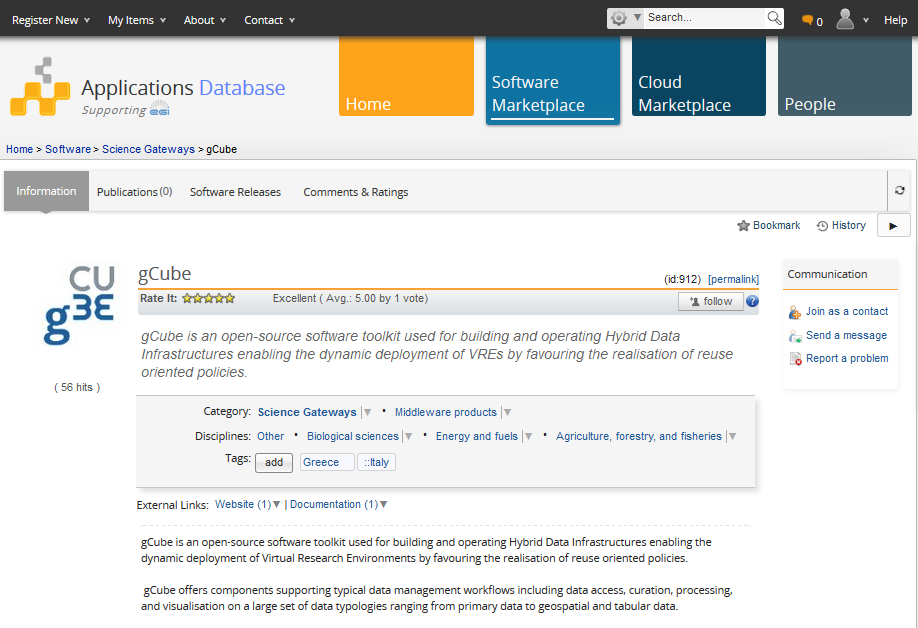 DI4R Conference – 28th. Sept 2016 - Krakow
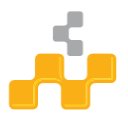 The EGI Application DataBasehttps://appdb.egi.eu/
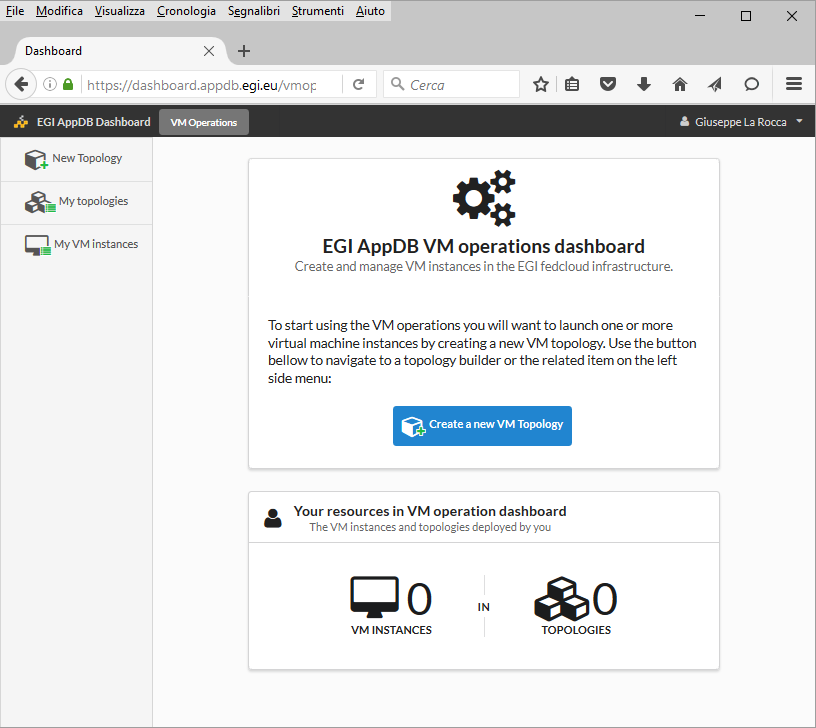 The EGI AppDB is currently evolving to include a graphical user interface (a dashboard) allowing authorized users to perform some basic VM management operations.
EGI AppDB and REST technology
The base URI of the RESTful API is the following:http://appdb-pi.egi.eu/rest/1.0
Requests must be followed by at least a resource name, which may be followed by one or more sub-resource names separated by slashes:
http://appdb-pi-egi.eu/rest/1.0/applications/ 
http://appdb-pi-egi.eu/rest/1.0/va_providers/ 
http://appdb-pi-egi.eu/rest/1.0/va_providers/8253G0
DI4R Conference – 28th. Sept 2016 - Krakow
Querying the EGI AppDBhttps://github.com/EGI-FCTF/di4r-training/tree/master/jEGIAppDB
Use the jEGIAppDB project to get the list of cloud providers that have subscribed the training VO.
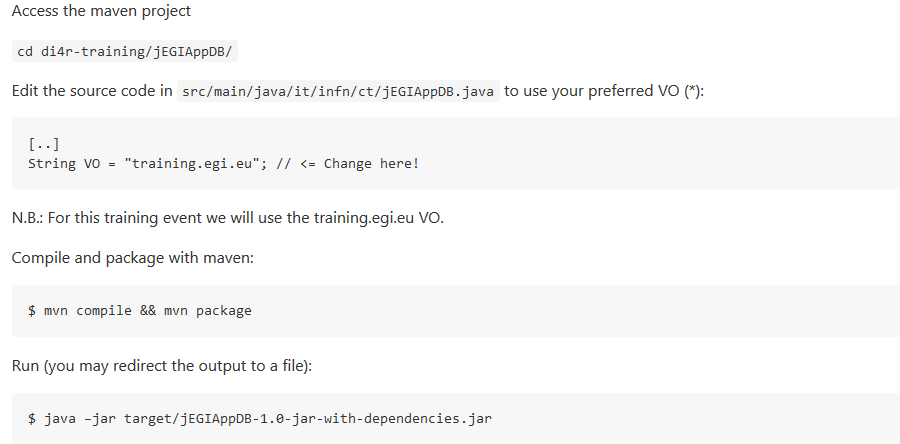 DI4R Conference – 28th. Sept 2016 - Krakow
Querying the EGI AppDBhttps://github.com/EGI-FCTF/di4r-training/tree/master/jEGIAppDB
For each provider the available Virtual Appliances and resource templates will be shown.
Choose one of the available provider publishing the Jupyter Notebook VA and identify the following IDs:
The cloud provider endpoint you want to use
The Jupyter Notebook VA image ID for that provider
The resource template ID the VM should use (smallest!)
Save these IDs for the next exercises!

For Python developers  
https://github.com/EGI-FCTF/di4r-training/tree/master/pyEGIAppDB
DI4R Conference – 28th. Sept 2016 - Krakow
Exercise 2:Start your Jupyter Notebook in the EGI FedCloud infrastructure
In this exercise we will show how use the jOCCI APIs to:
Create your Jupyter Notebook in one of the cloud providers of the EGI federation
Specify the contextualization script to inject your SSH public-key and run a script at boot time
Get the IP address of your running server
Attach a public network IP (if necessary)
Access the Jupyter Notebook via SSH/Web
Duration: 20 min.
DI4R Conference – 28th. Sept 2016 - Krakow
Contextualization
What?
Contextualization is the process of installing, configuring and preparing software upon boot time on a pre-defined virtual machine image 
e.g. hostname, IP address, ssh keys, …
Why?
Configuration not known until instantiation (e.g. data location)
Private Information (e.g. host certs)
Software that changes frequently or under development
Not practical to create a new VM image for every possible configuration
DI4R Conference – 28th. Sept 2016 - Krakow
Contextualization in FedCloud
Contextualization requires passing some data to the VMs on instantiation (the context)
OCCI extensions specify how to pass context to the VM
BUT not how the data will be available!
Each cloud provider can have different mechanisms
metadata server at a known location
iso filesystem attached to the VM
file injection into the VM image
…
cloud-init is the preferred tool to abstract this, all VA in FedCloud include it!
DI4R Conference – 28th. Sept 2016 - Krakow
cloud-init
cloud-init abstracts the different ways of providing context to the VM and defines a format for the data
cloud-init is able to:
configure network, users, ssh keys, filesystems,
install packages,
execute arbitrary commands,
execute user provided scripts,
invoke puppet or chef for configuration
…
cloud-init documentation contains examples for all the supported options: http://cloudinit.readthedocs.org/
DI4R Conference – 28th. Sept 2016 - Krakow
Start the Jupyter Notebookhttps://github.com/EGI-FCTF/di4r-training/tree/master/jOCCI-create-resources
Use the jOCCI-create-resources project to create a Jupyter Notebook :
Use the cloud provider endpoint, the resource template ID and the VA image ID you have found!
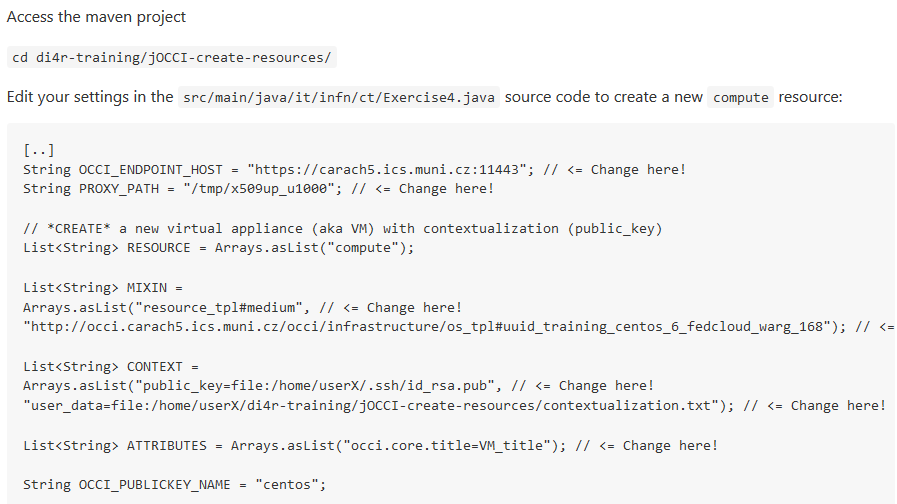 DI4R Conference – 28th. Sept 2016 - Krakow
Start the Jupyter Notebookhttps://github.com/EGI-FCTF/di4r-training/tree/master/jOCCI-create-resources
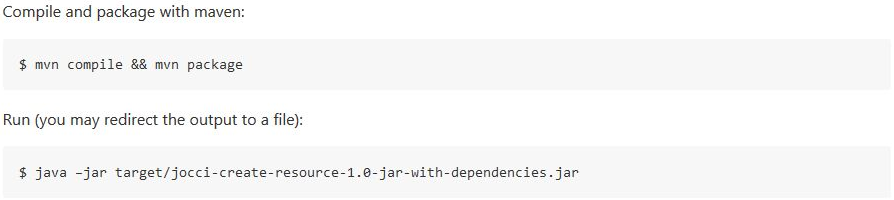 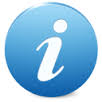 Start your Jupyter Notebook and save the OCCI VM ID!
DI4R Conference – 28th. Sept 2016 - Krakow
Get attributes about your Jupyter Notebook https://github.com/EGI-FCTF/di4r-training/tree/master/jOCCI-describe-resources
Use jOCCI-describe-resources project to get the network IP
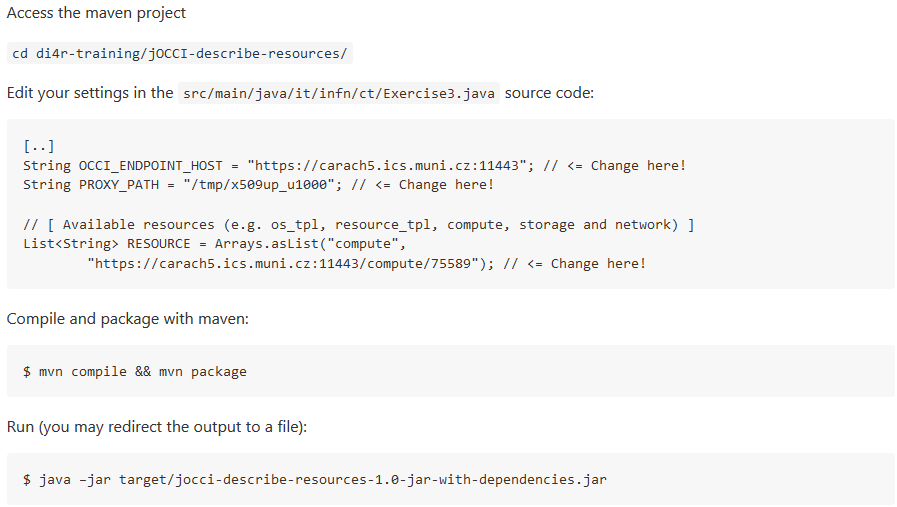 Check the occi.networkinterface.address tag to get the IP address
DI4R Conference – 28th. Sept 2016 - Krakow
VM Networkinghttps://github.com/EGI-FCTF/di4r-training/tree/master/checkIPhttps://github.com/EGI-FCTF/di4r-training/tree/master/jOCCI-list-resourceshttps://github.com/EGI-FCTF/di4r-training/tree/master/jOCCI-attach-resources
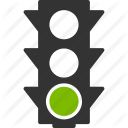 Does your Jupyter Notebook has a public IP address ?
No
Yes
Access the Jupyter Notebook server (next slide)
  Use the checkIP utility to check if an IP address is public/private
 Use the jOCCI-list-resources source code to list the public network ID of your selected provider
Use the jOCCI-attach-resources source code to attach the public network ID to your active VM
DI4R Conference – 28th. Sept 2016 - Krakow
Attach a public network https://github.com/EGI-FCTF/di4r-training/tree/master/jOCCI-attach-resources
Use jOCCI-attach-resources project to attach a public IP address
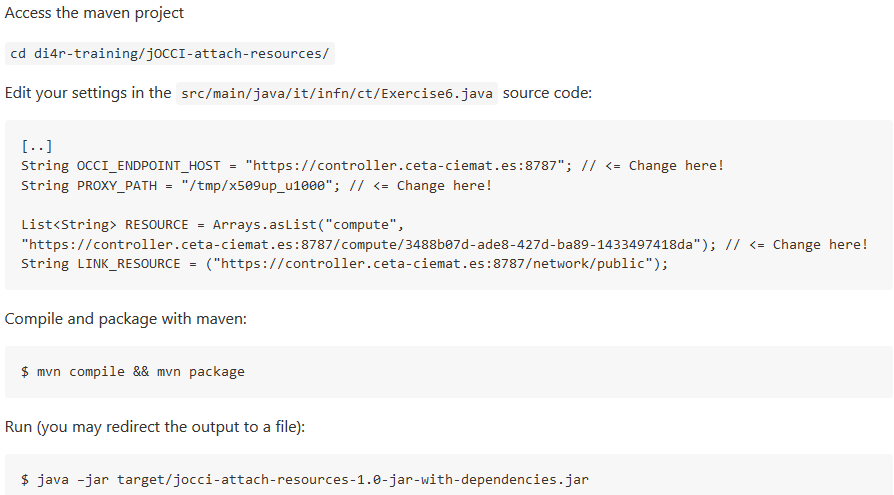 Logging into the Jupyter Notebook
Access with the public IP and check the list of kernels supported by your Jupyter Notebook server:
]$ ssh centos@<VM_PUBLIC_IP>]$ jupyter-kernelspec list
Start the Jupyter Notebook server:
]$ jupyter notebook
Connect to your Jupyter Notebook:
Open your web browser at this URL: https://<VM_PUBLIC_IP>:8888
DI4R Conference – 28th. Sept 2016 - Krakow
Exercise 3:Create a persistent storage
In this exercise we will show how use the jOCCI APIs to:
Create and describe the information of the block storage
Attach the block storage to the active VM
Manage the block storage
Duration: 20 min.
DI4R Conference – 28th. Sept 2016 - Krakow
Create a block storagehttps://github.com/EGI-FCTF/di4r-training/tree/master/jOCCI-create-resources
Use jOCCI-create-resources project create a block storage
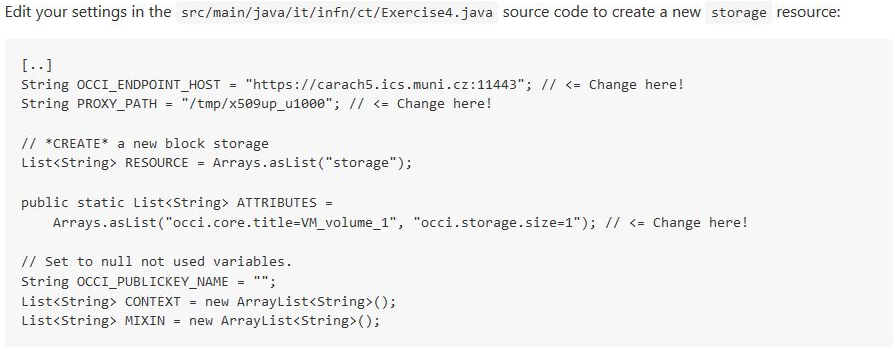 DI4R Conference – 28th. Sept 2016 - Krakow
Create a block storagehttps://github.com/EGI-FCTF/di4r-training/tree/master/jOCCI-create-resources
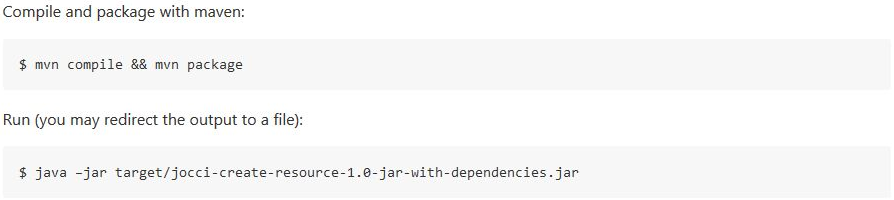 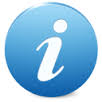 Create and save the Block Storage ID!
DI4R Conference – 28th. Sept 2016 - Krakow
Attach the block storagehttps://github.com/EGI-FCTF/di4r-training/tree/master/jOCCI-attach-resources
Use jOCCI-attach-resources project to attach the block storage to your Jupyter Notebook server
Use the OCCI VM ID and the  Block Storage ID that you have created
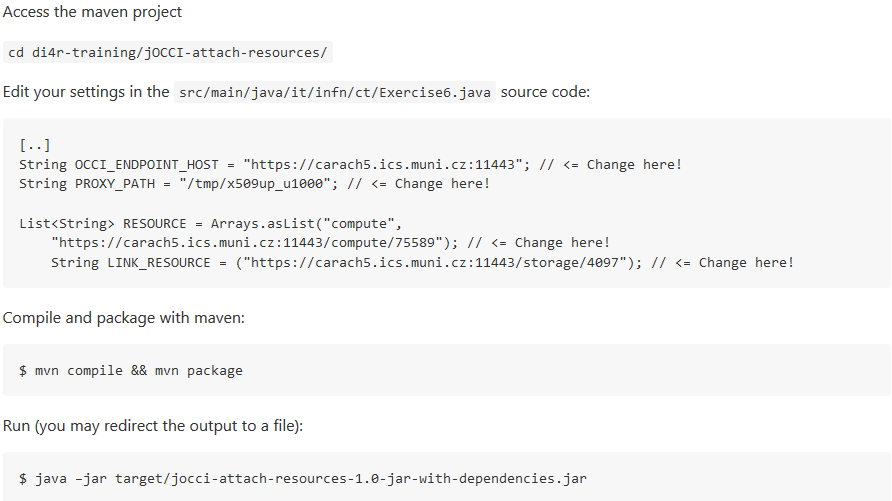 DI4R Conference – 28th. Sept 2016 - Krakow
Get attributes about your Jupyter Notebook https://github.com/EGI-FCTF/di4r-training/tree/master/jOCCI-describe-resources
Use jOCCI-describe-resources project to get the info about the attached block storage (see previous slides)
[…]
Links:
      [[ http://schemas.ogf.org/occi/infrastructure#storagelink ]]    >> location: /link/storagelink/compute_75589_disk_2    occi.core.id = compute_75589_disk_2    occi.core.title = VM_volume_1    occi.core.target = /storage/4097    occi.core.source = /compute/75589    occi.storagelink.deviceid = /dev/vdc    occi.storagelink.state = active[…]
Storage Link ID
Block Storage ID
We will need this  at the VM to manage the volume
DI4R Conference – 28th. Sept 2016 - Krakow
Mount your block storage
]$ ssh centos@<VM_PUBLIC_IP>

]$ sudo mkfs.ext3 /dev/vdc
]$ sudo mount /dev/vdc /mnt

Check the new partition
]$ df -h

]$ sudo umount /mnt
DI4R Conference – 28th. Sept 2016 - Krakow
Exercise 4:Clean up, detach and delete  resources
In this exercise we will show how use the jOCCI APIs to detach and delete all the allocated resources
Duration: 10 min.
DI4R Conference – 28th. Sept 2016 - Krakow
Clean up!https://github.com/EGI-FCTF/di4r-training/tree/master/jOCCI-delete-resources
Use jOCCI-delete-resources project to delete the storage link
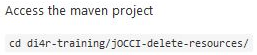 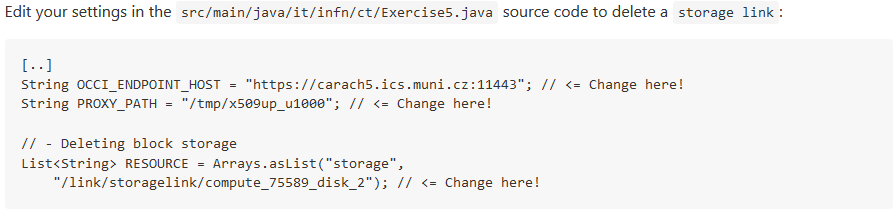 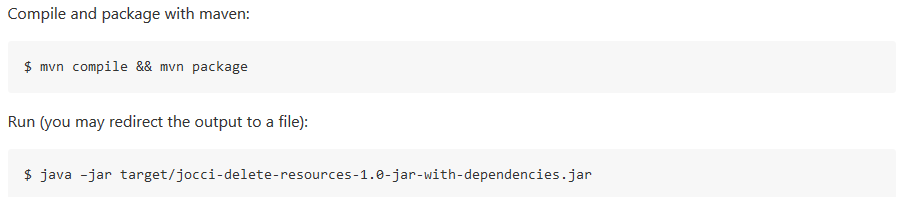 DI4R Conference – 28th. Sept 2016 - Krakow
Clean up!https://github.com/EGI-FCTF/di4r-training/tree/master/jOCCI-delete-resources
Use jOCCI-delete-resources project to delete the block storage
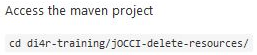 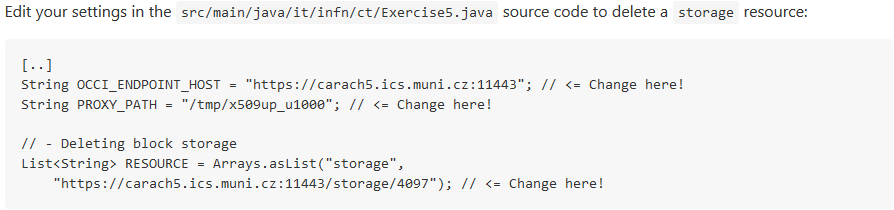 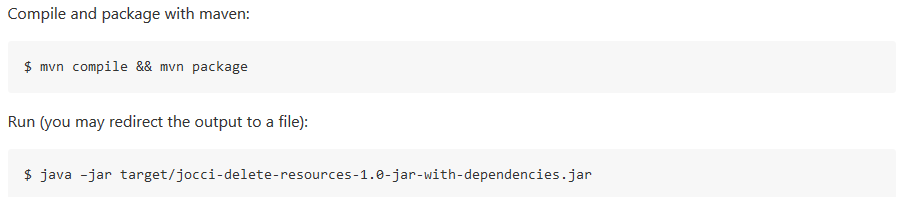 DI4R Conference – 28th. Sept 2016 - Krakow
Clean up!https://github.com/EGI-FCTF/di4r-training/tree/master/jOCCI-delete-resources
Use jOCCI-delete-resources project to delete the compute resources
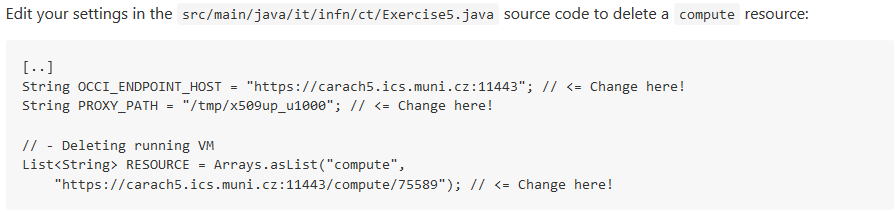 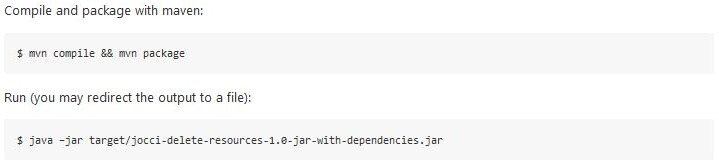 DI4R Conference – 28th. Sept 2016 - Krakow
Next Steps
DI4R Conference – 28th. Sept 2016 - Krakow
EGI FedCloud Documentation and Guides
https://wiki.egi.eu/wiki/Federated_Cloud_user_support 
API/SDK info at https://wiki.egi.eu/wiki/Federated_Cloud_APIs_and_SDKs
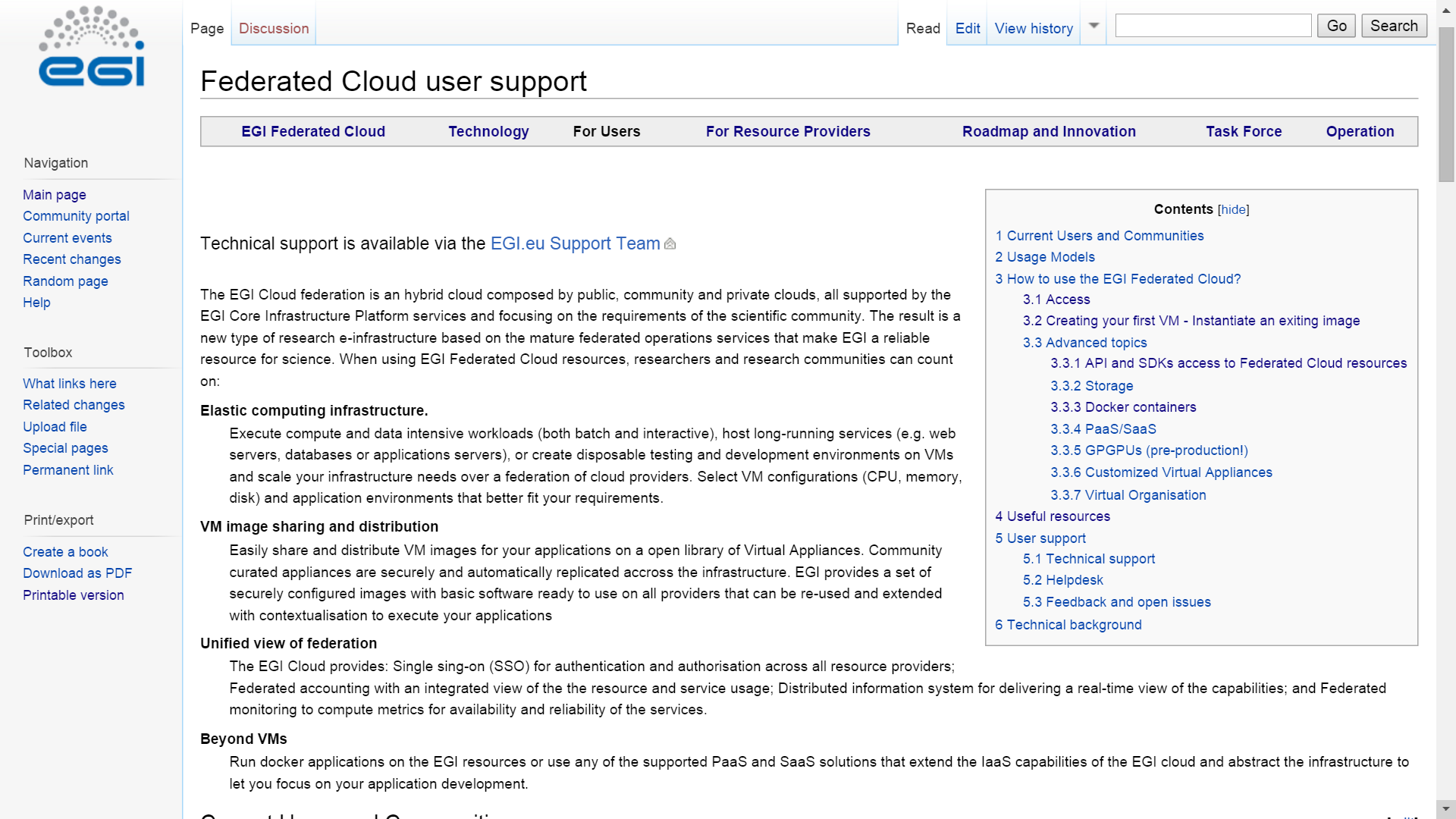 DI4R Conference – 28th. Sept 2016 - Krakow
Getting access to the FedCloud
Obtain certificate: OnceRenew certificate: Annually
Your step-by-step list:
Obtain certificate from 
National CA (face-to-face identity check)http://www.igtf.net 
OR
Terena Certificate Service: (online) https://www.digicert.com/sso 
Register at the VO 
fedcloud.egi.eu is a good starting point
Other VOs: http://operations-portal.egi.eu/vo/search 
VO manager authorizes You
Membership DB updated
Identity replicated to resource within 1 day
Interact with the resources
OCCI API
CA
You
Join VO: Once
VIRTUALORGANISATION
Useresources
VO manager
Register
Membership service
User database
Cloud sites
DB replication(once a day)
DI4R Conference – 28th. Sept 2016 - Krakow
Exercise 5:Create a proxy certificateprogrammatically(no need to run)
In this exercise we will show how it is possible to use the Java VOMS API to create a proxy certificate
DI4R Conference – 28th. Sept 2016 - Krakow
Creating a proxy certificatehttps://github.com/EGI-FCTF/di4r-training/tree/master/API-VOMS-CANL
Before accessing the resources you need a VOMS proxy
Short lived credential from your certificate
With extra information about your VO membership

Creation can be done with:
voms-proxy-init command line client
Java APIs

You need to upload your public/private certificate into the EGI FedCloud UI
$HOME/.globus/
DI4R Conference – 28th. Sept 2016 - Krakow
Creating a proxy certificatehttps://github.com/EGI-FCTF/di4r-training/tree/master/API-VOMS-CANL
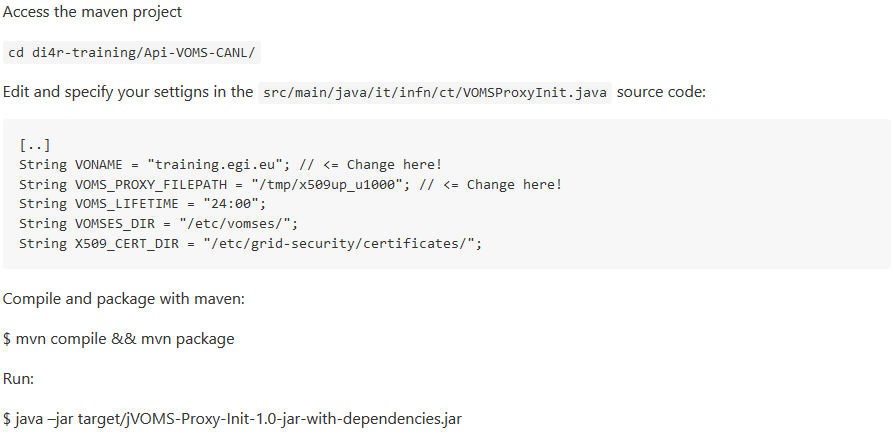 DI4R Conference – 28th. Sept 2016 - Krakow
Support services
Dedicated technical consultancy for any user or community:
support@egi.eu
DI4R Conference – 28th. Sept 2016 - Krakow
PLEASE FILL IN THE FEEDBACK FORMS!https://www.surveymonkey.com/r/PYH5RNP